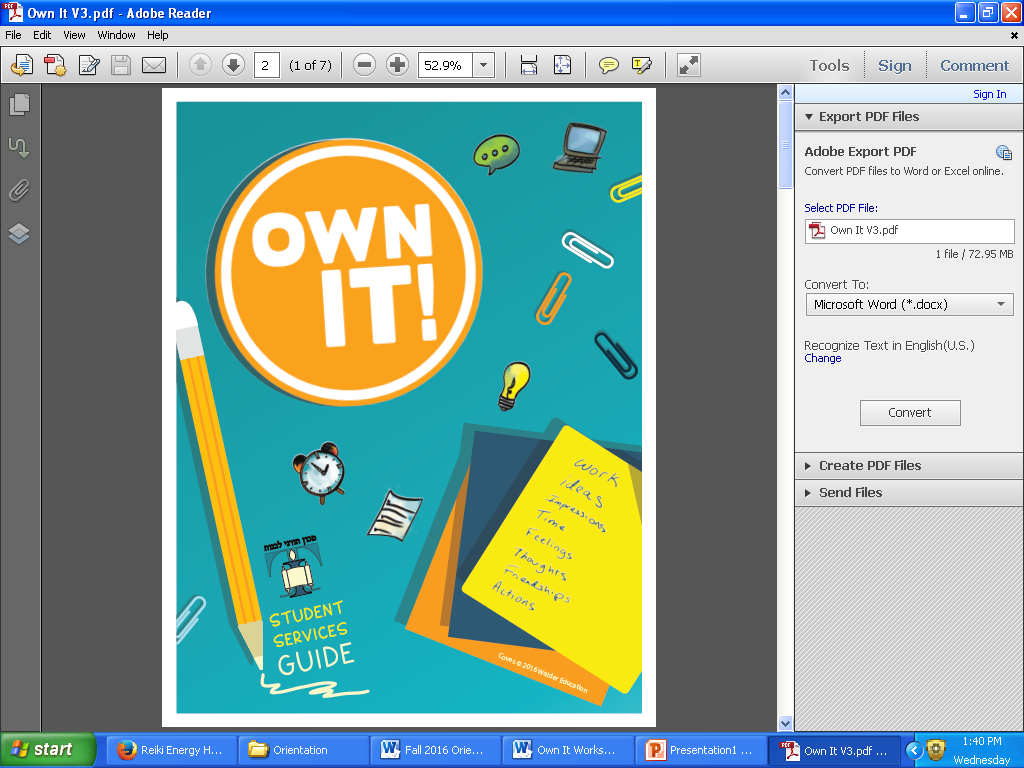 Own It! Workshop
Dr. Eisenberg
Eti Berland
Sarah Burnstein
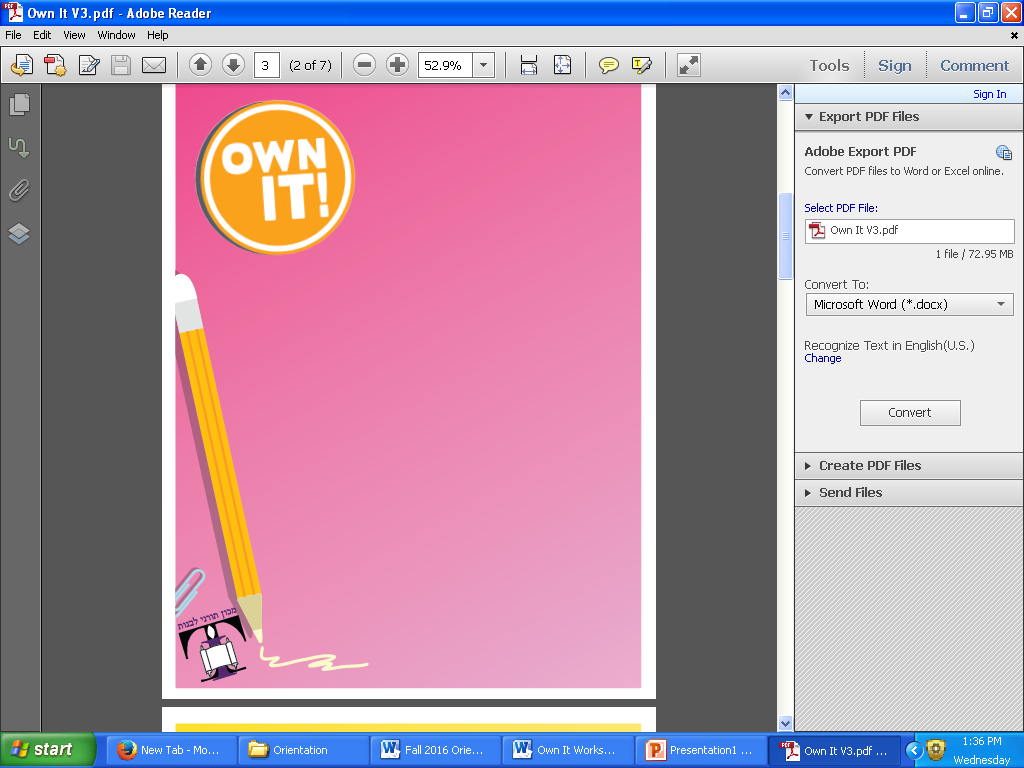 Responsibility
=
Response Ability
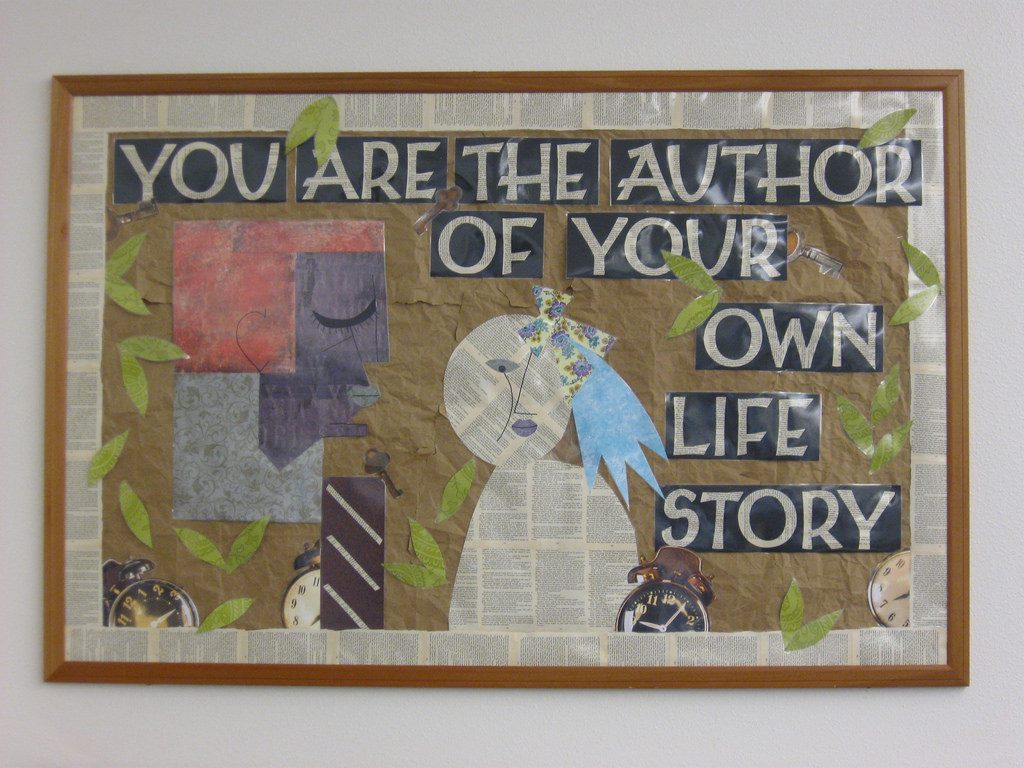 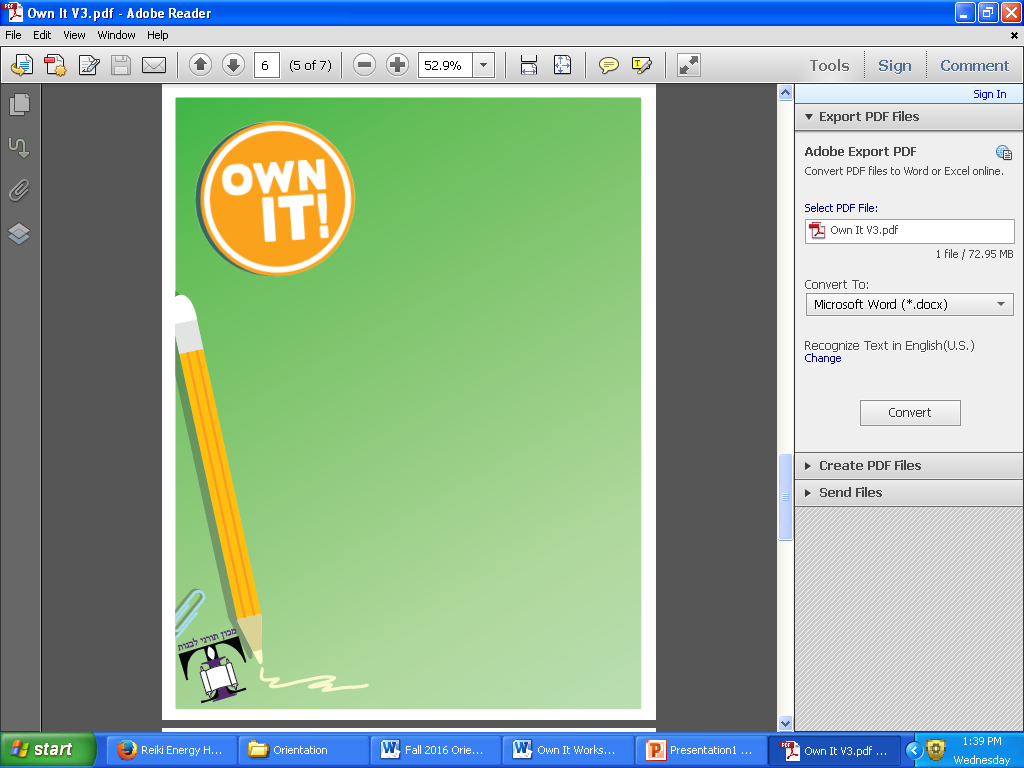 Communication
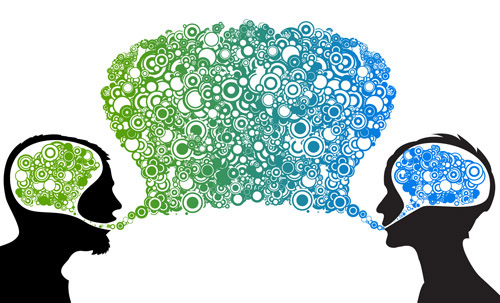 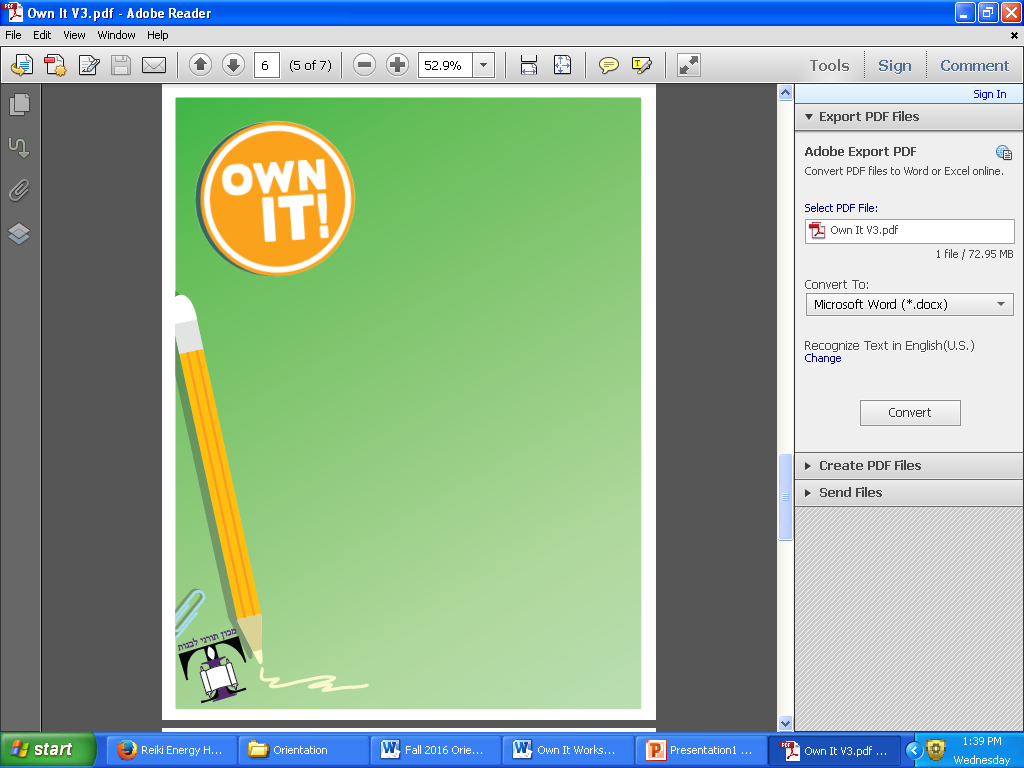 Communication
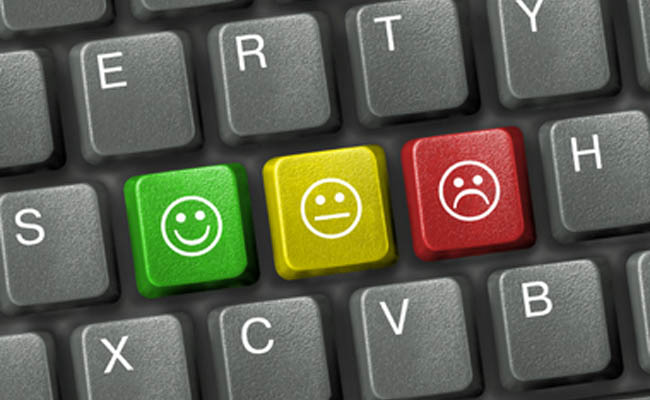 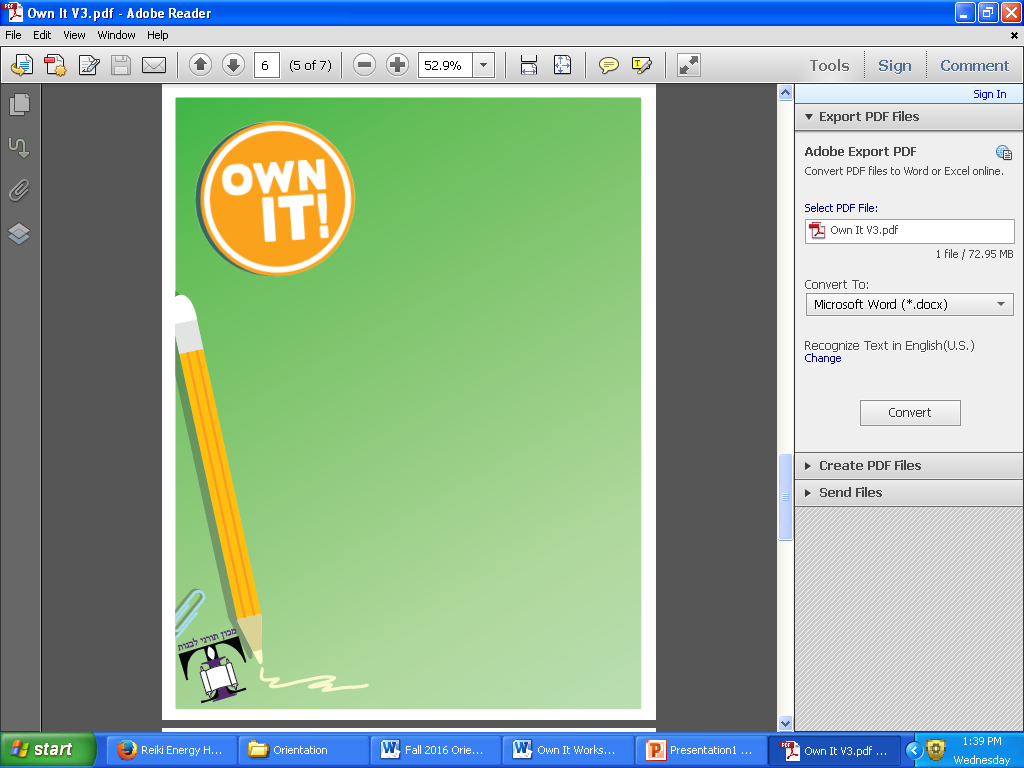 Communication
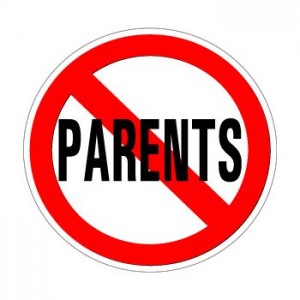 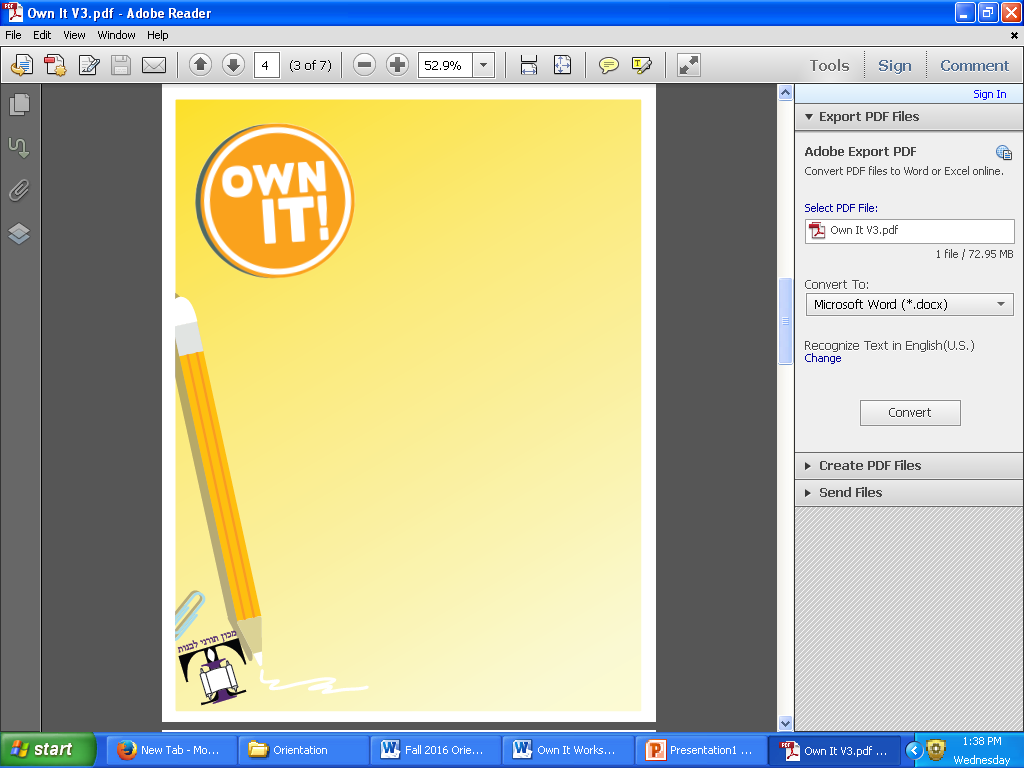 Stress Management
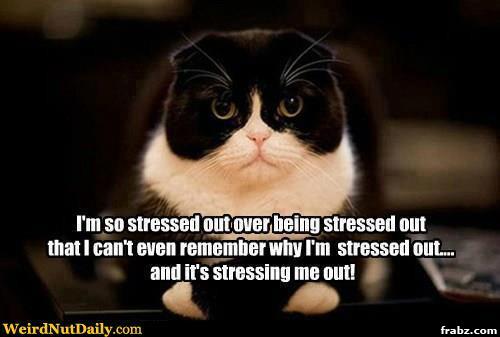 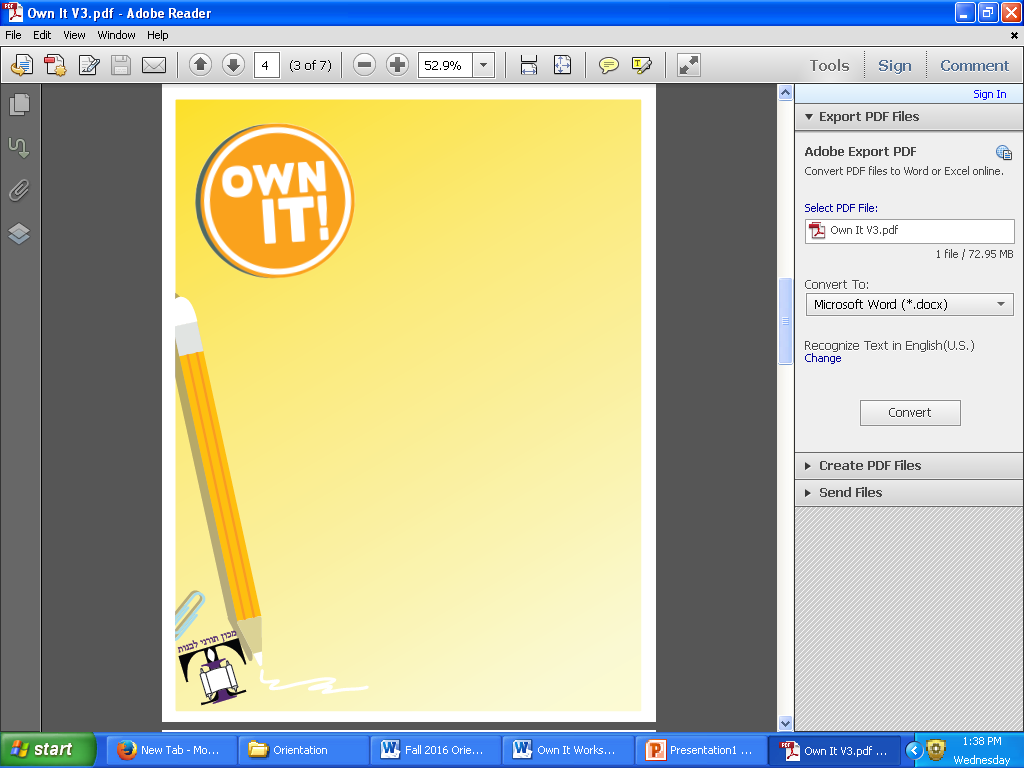 How do you 
deal with stress?
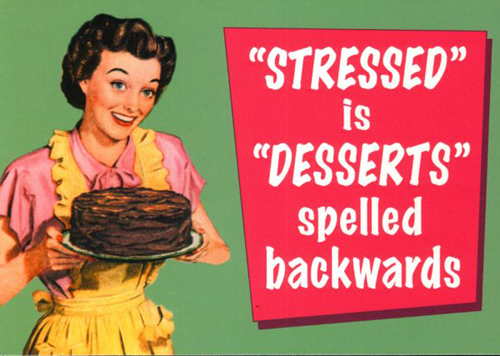 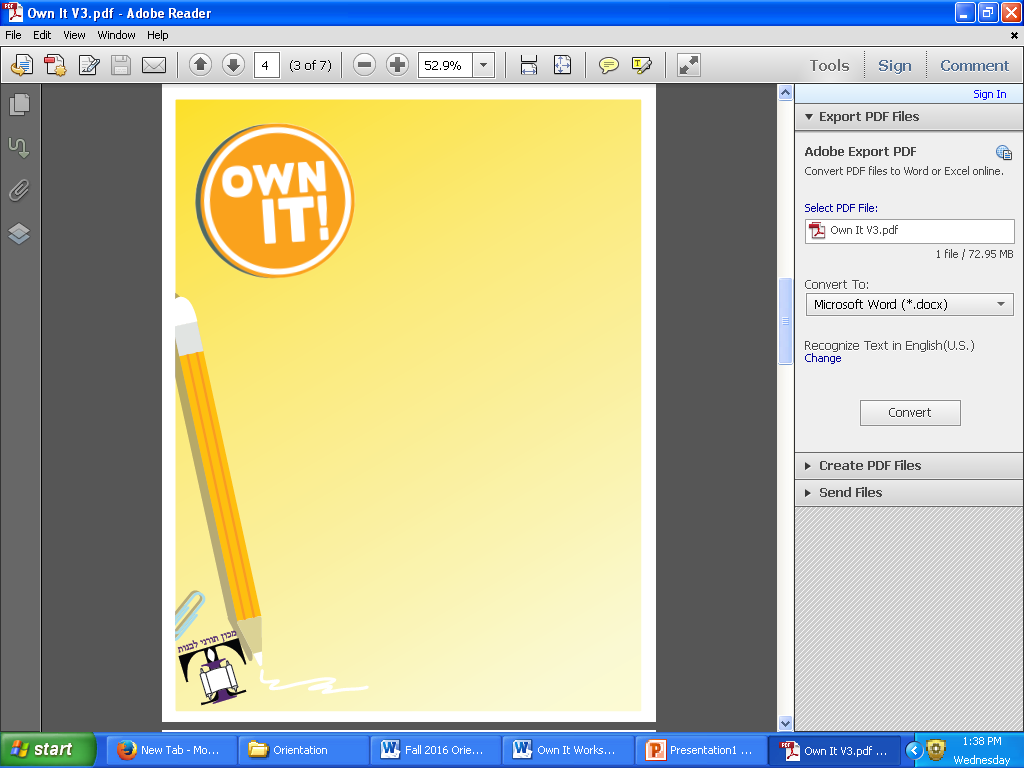 Stress Management
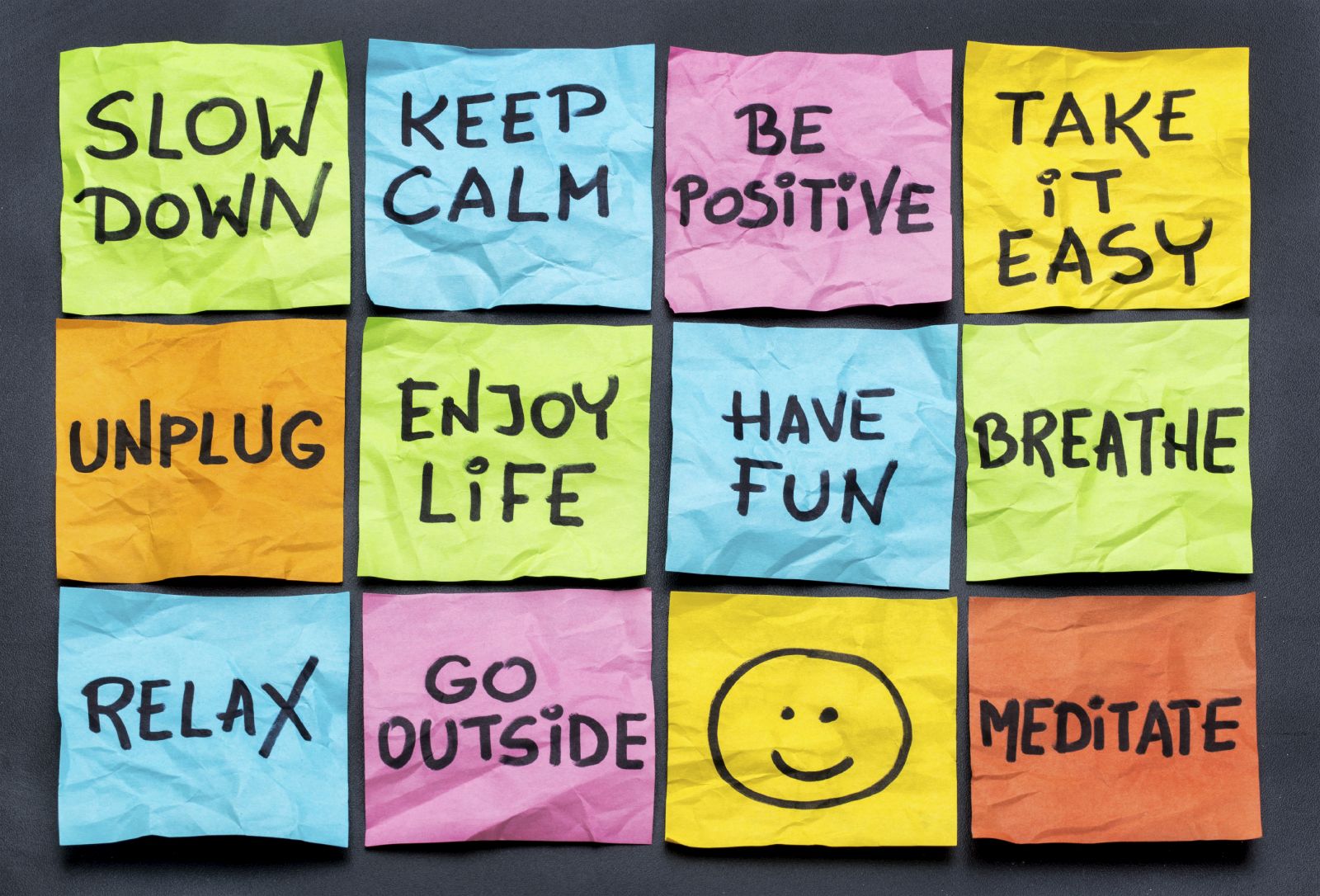 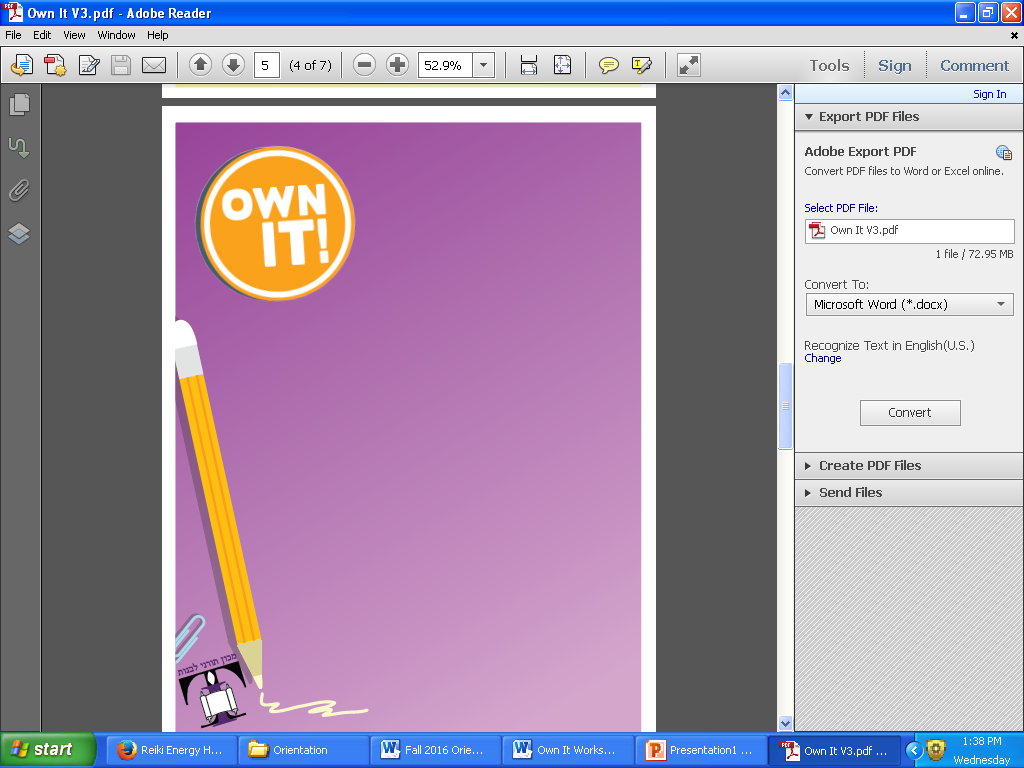 Goal Setting
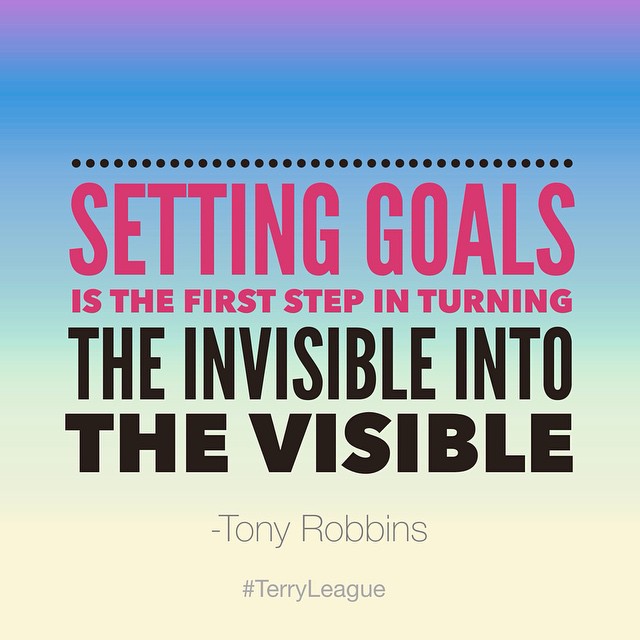 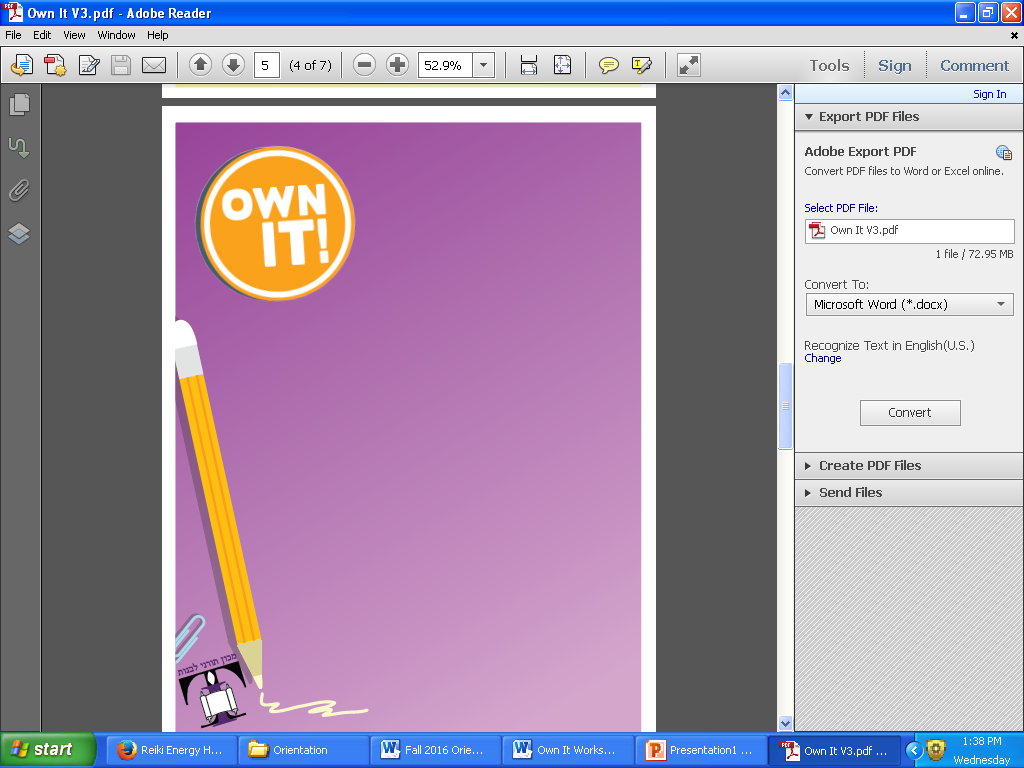 Goal Setting
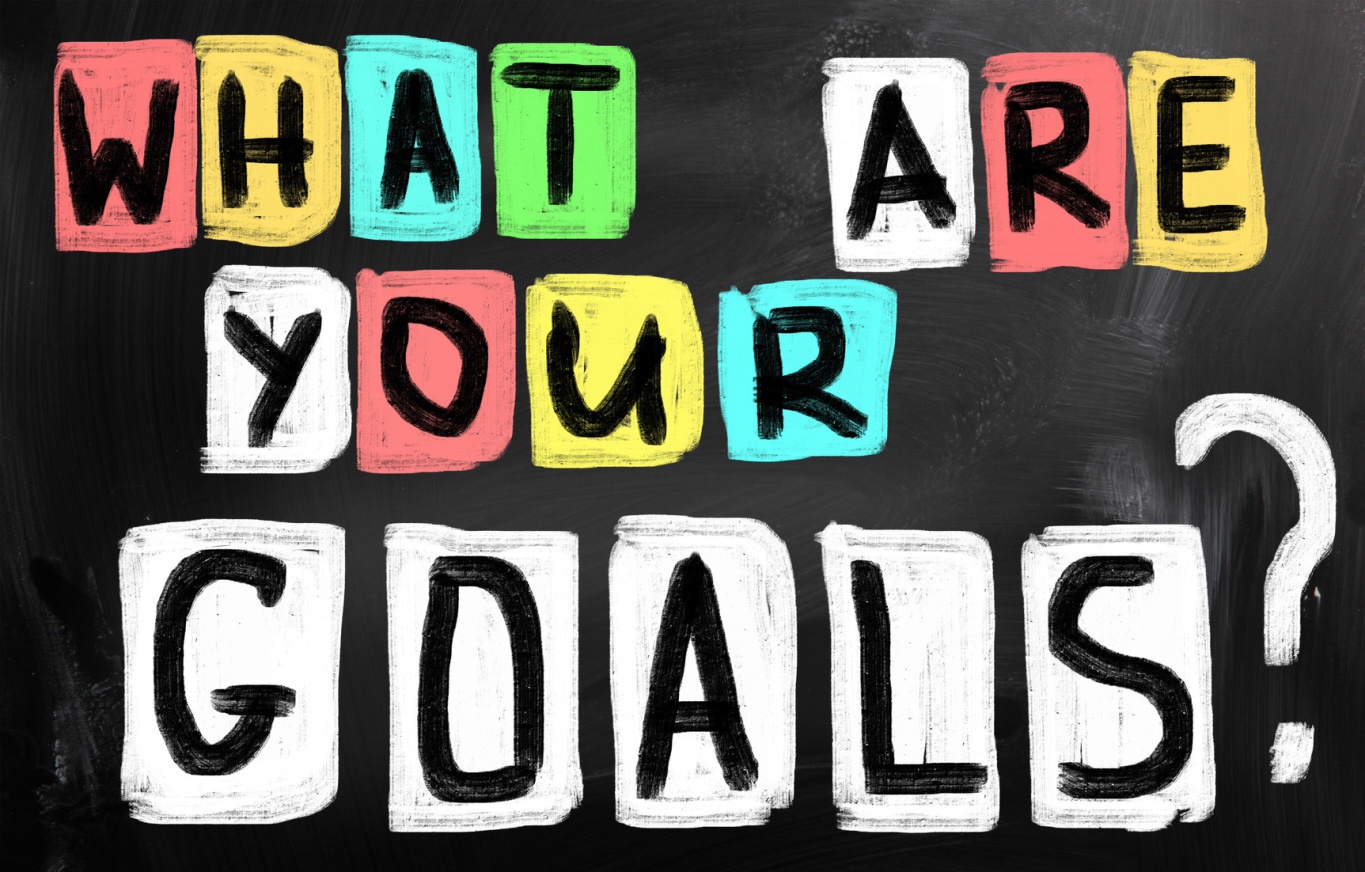 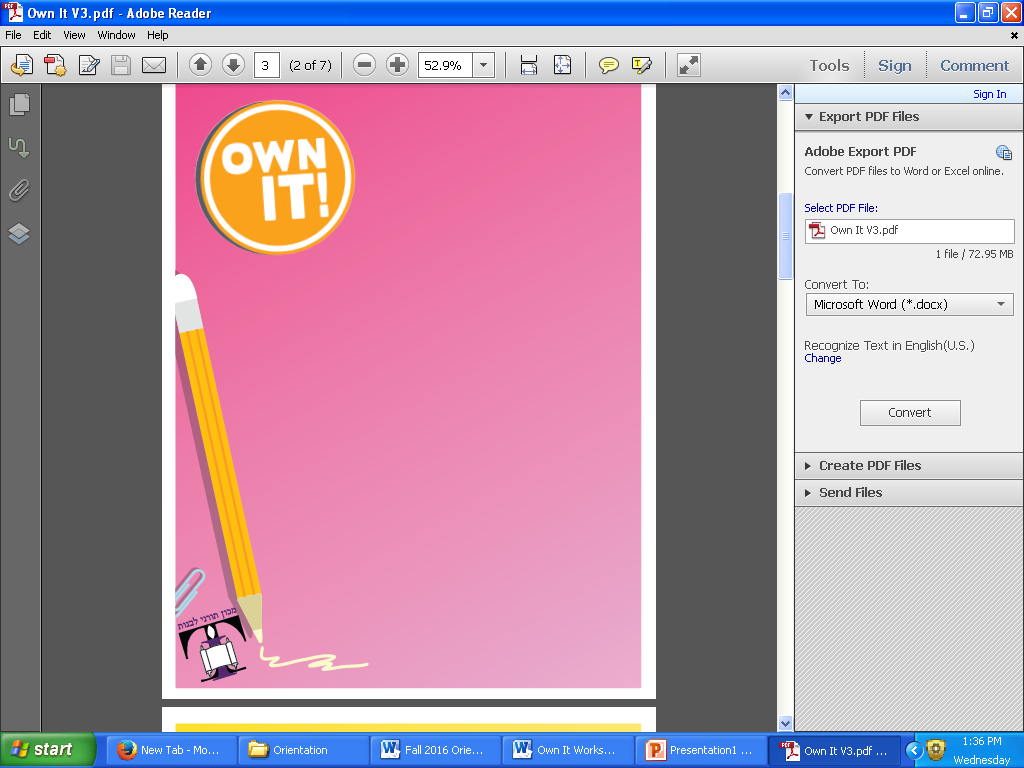 Prioritizing
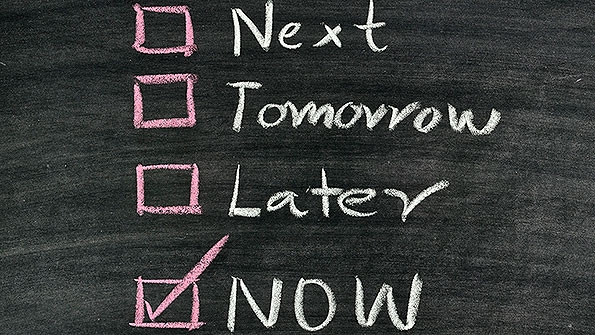 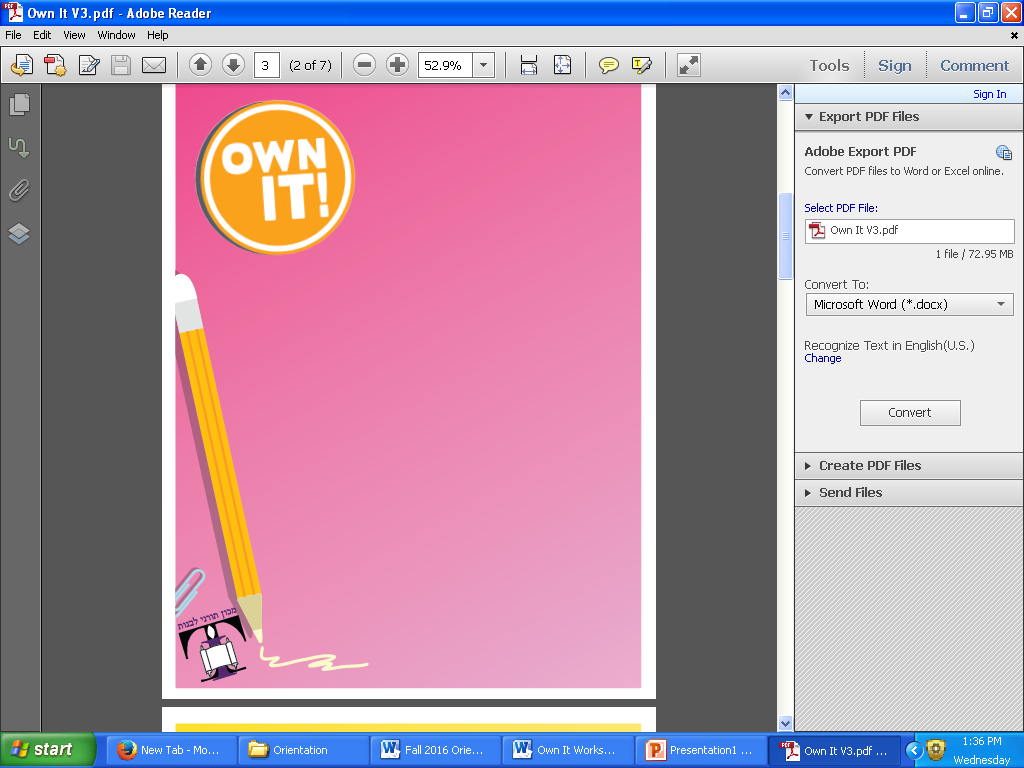 Prioritizing
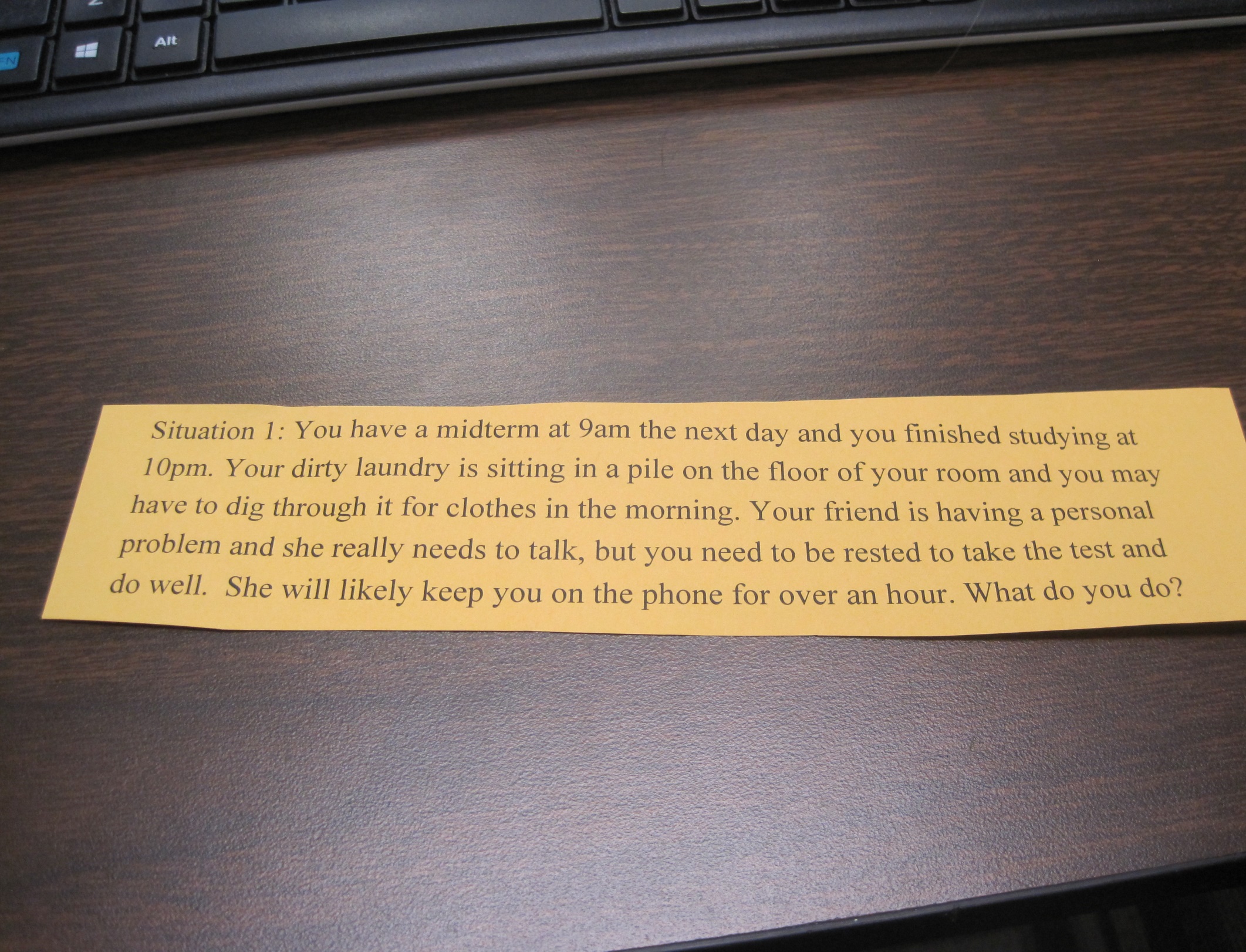 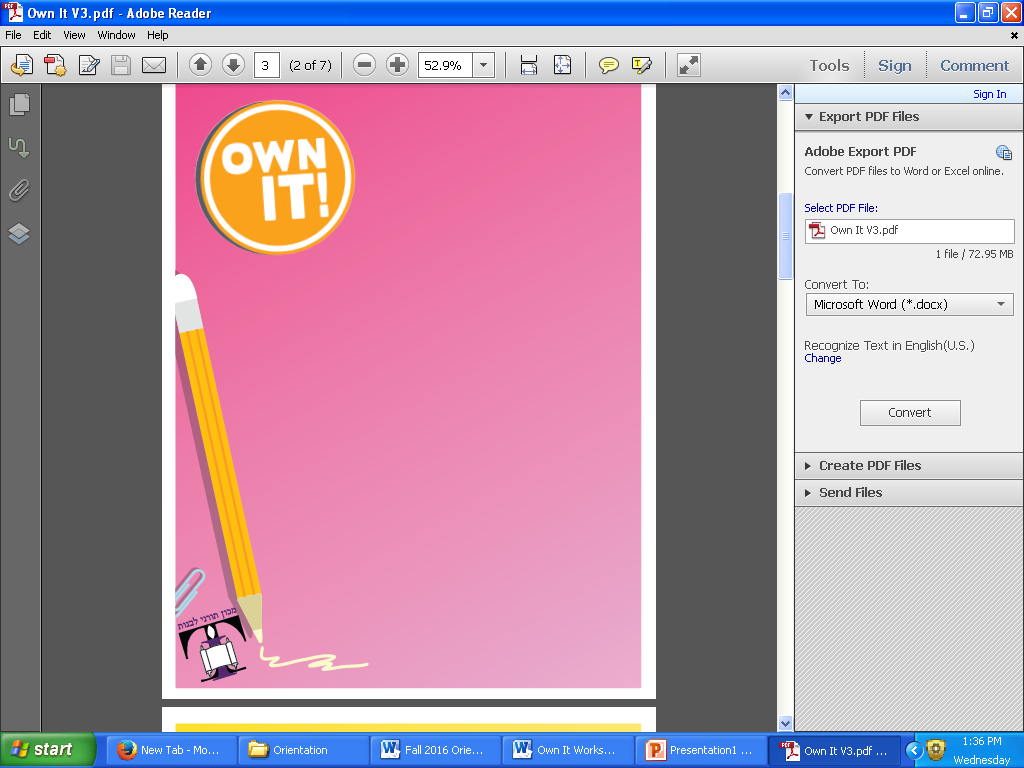 Prioritizing
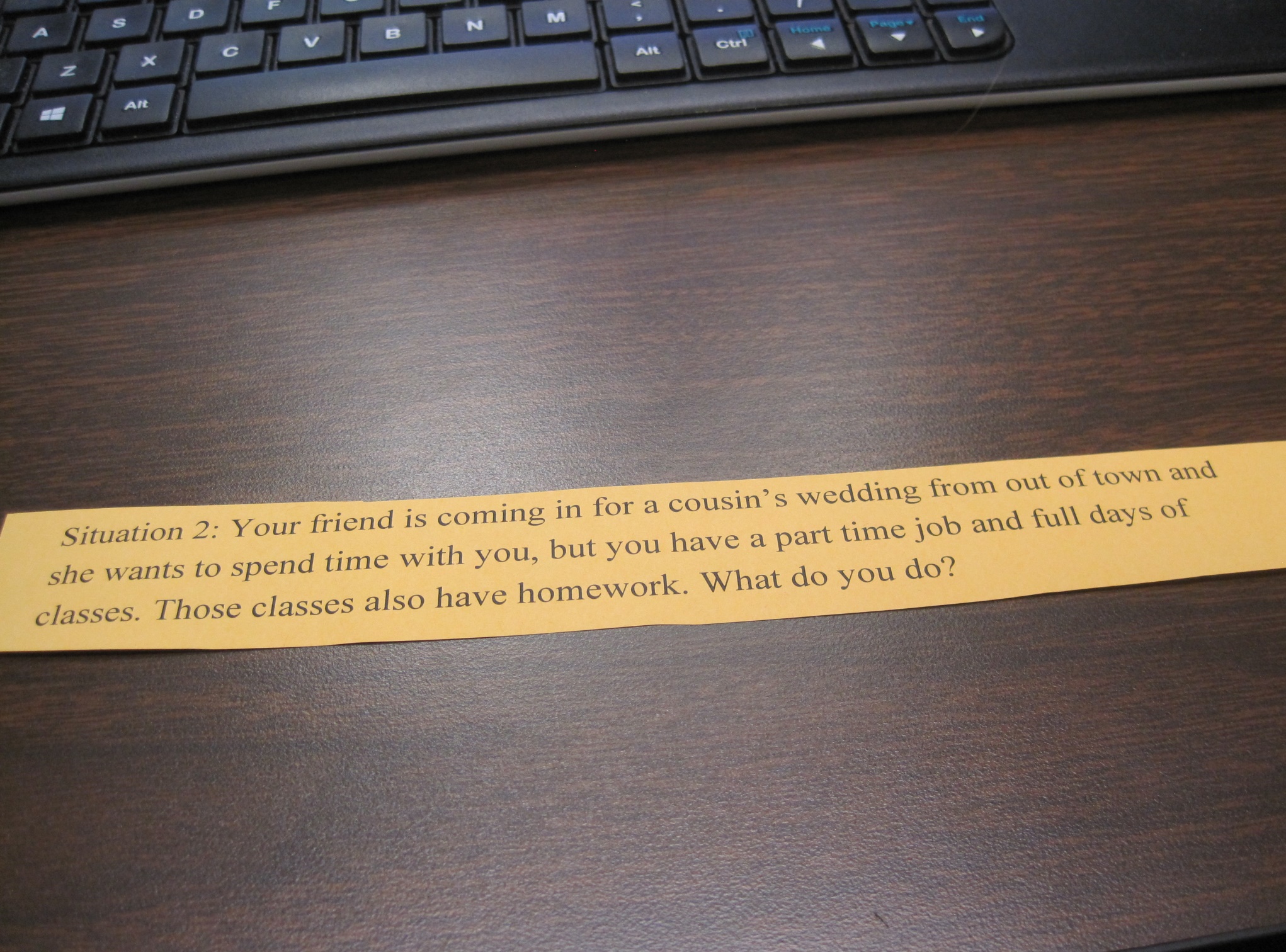 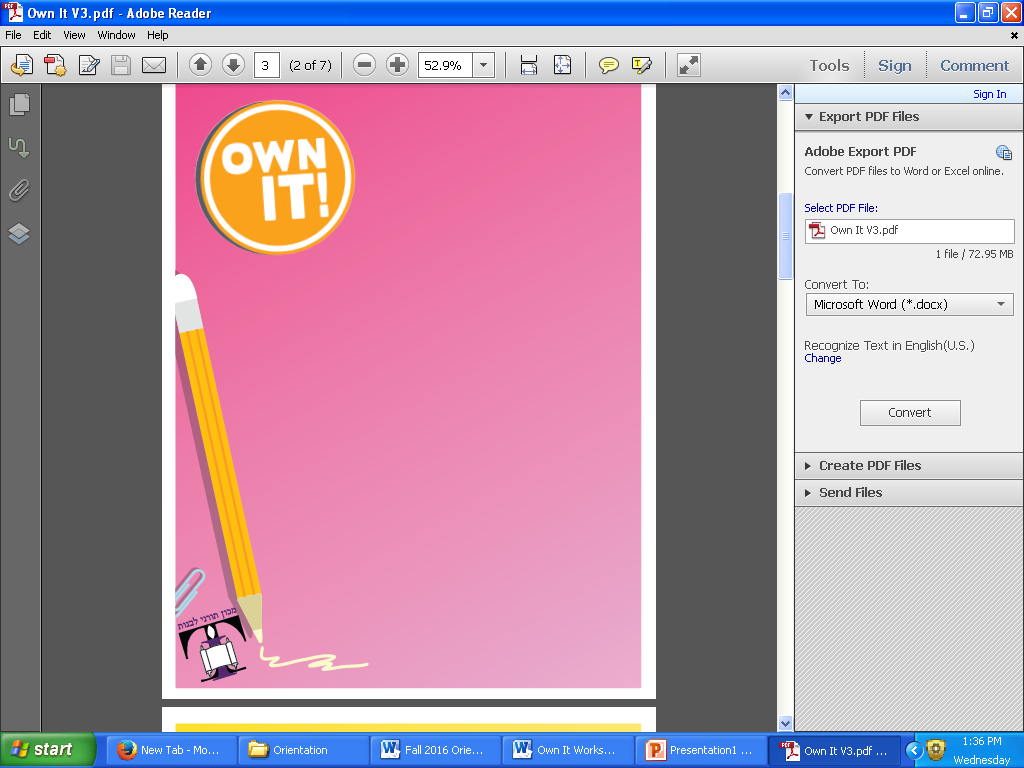 Prioritizing
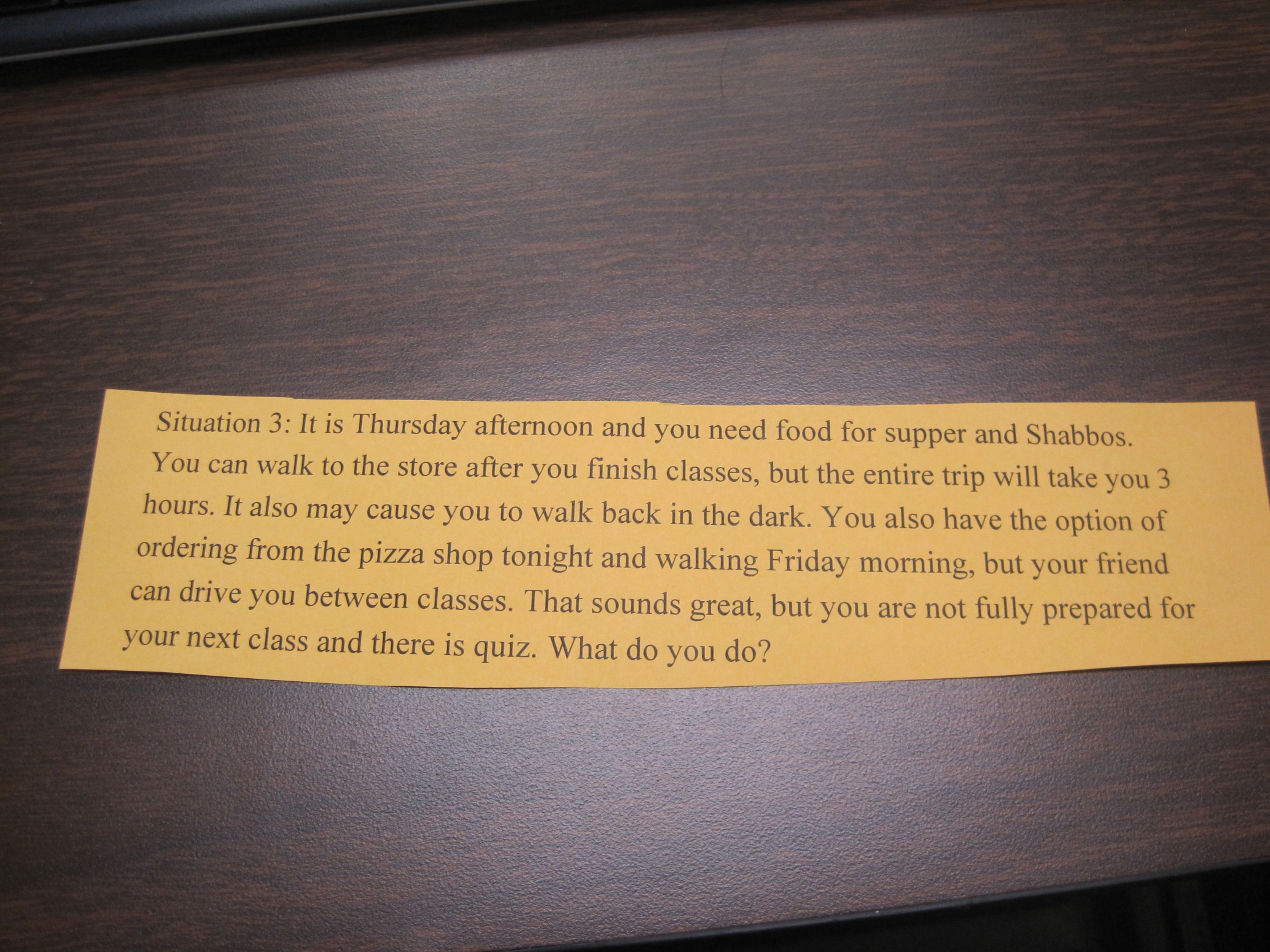 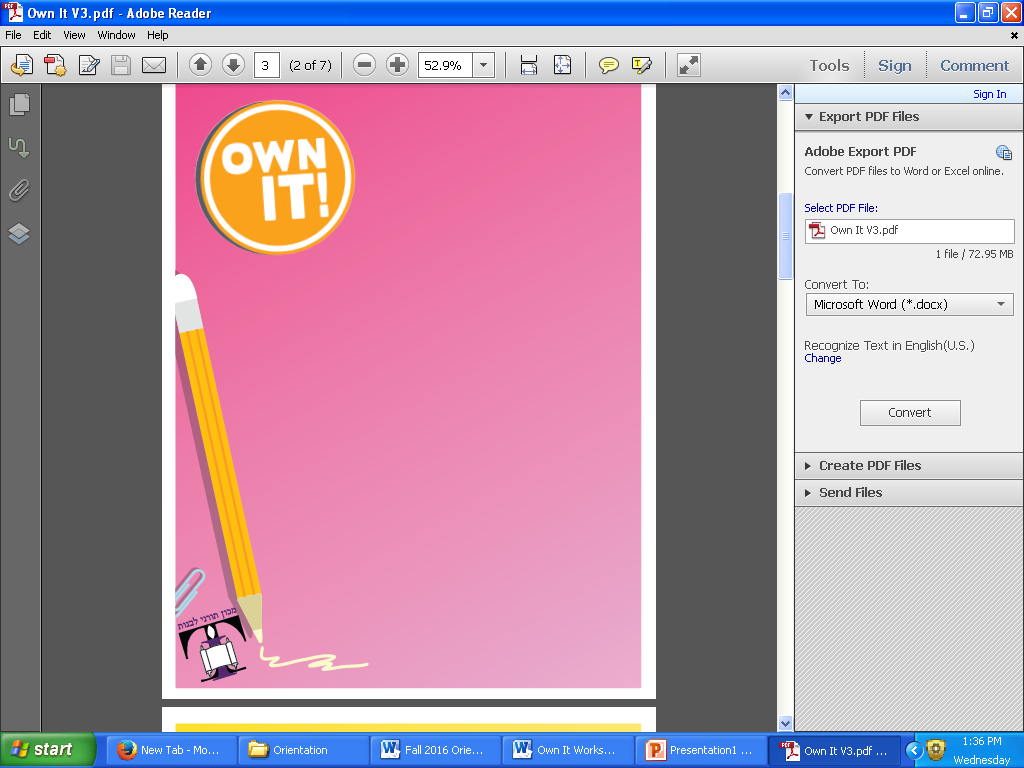 Prioritizing
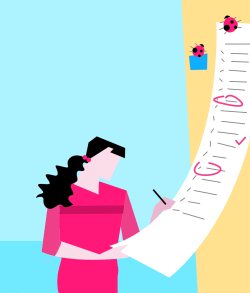 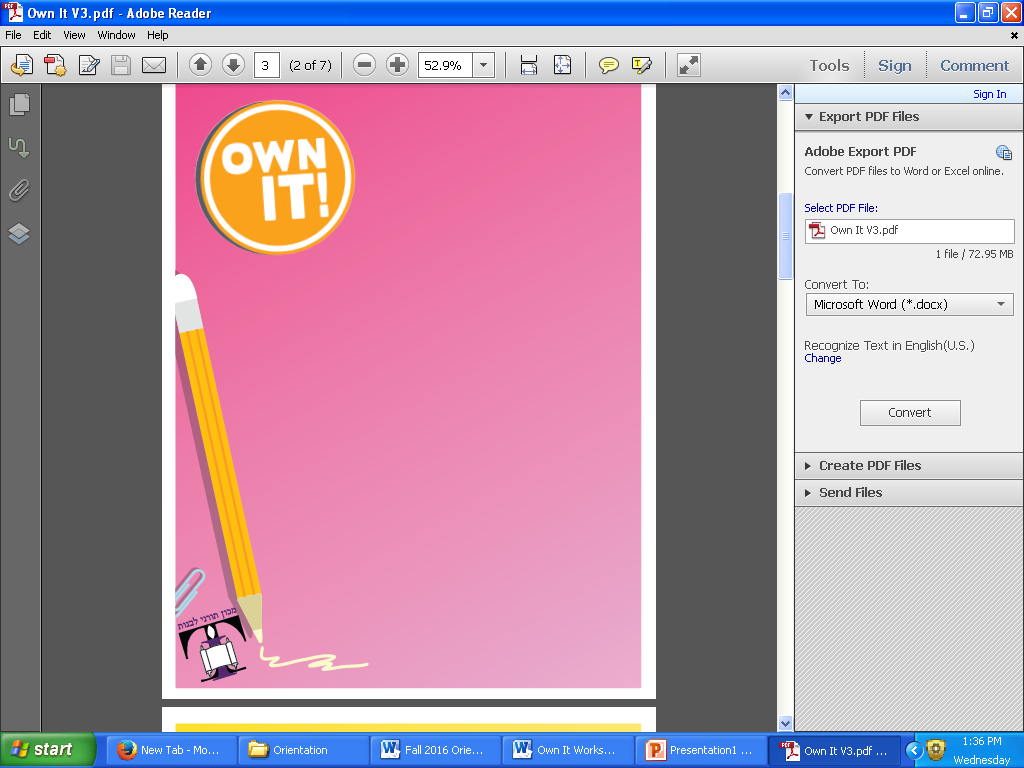 Prioritizing
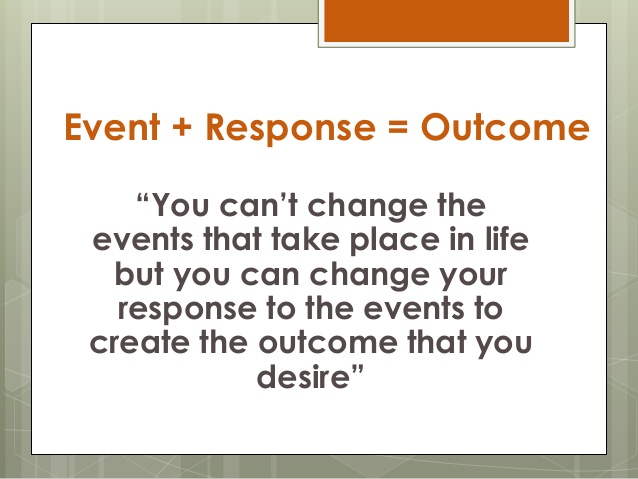 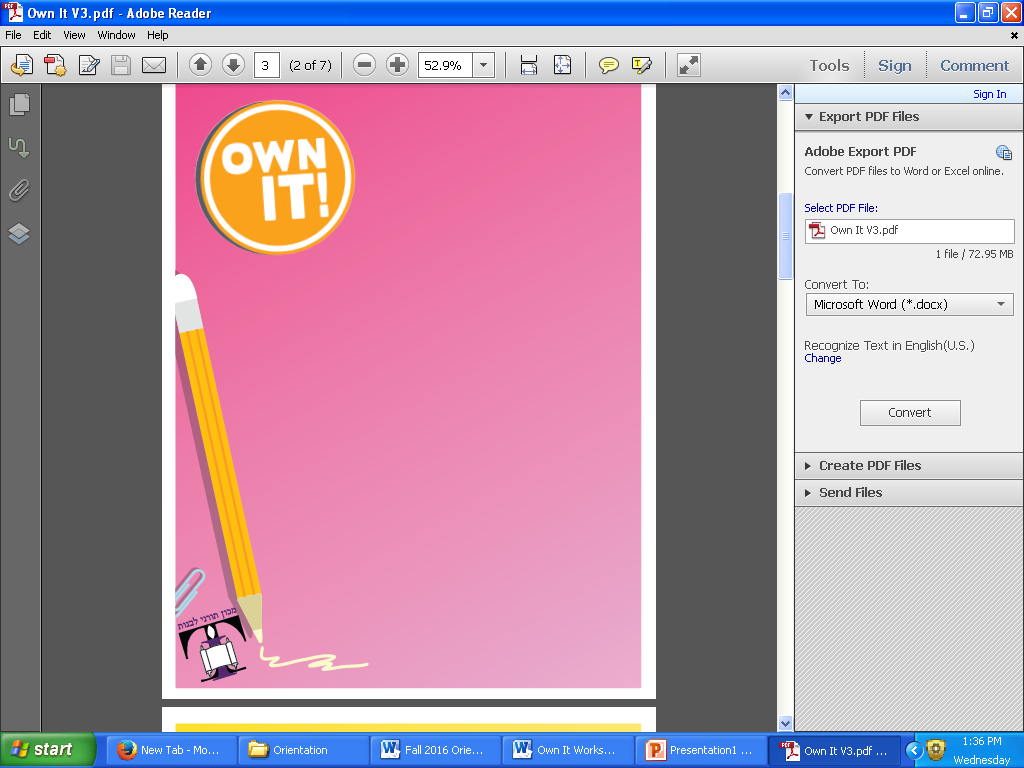 Blaming
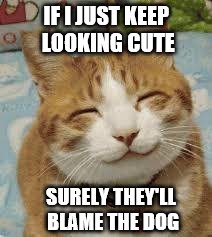 Scheduling
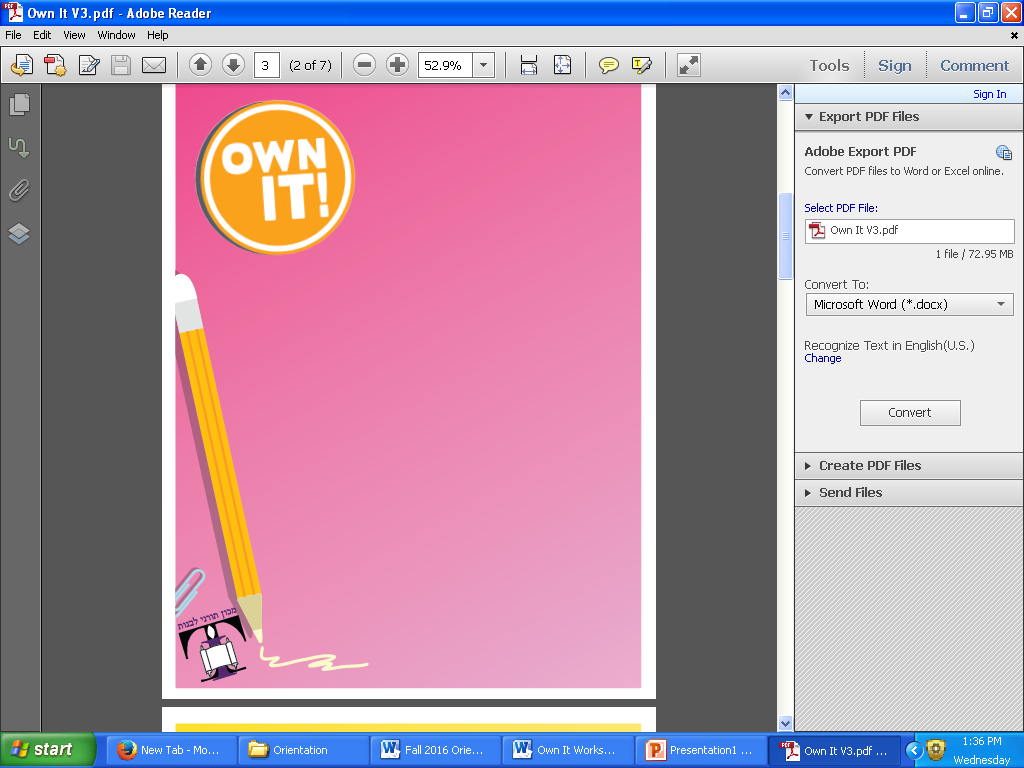 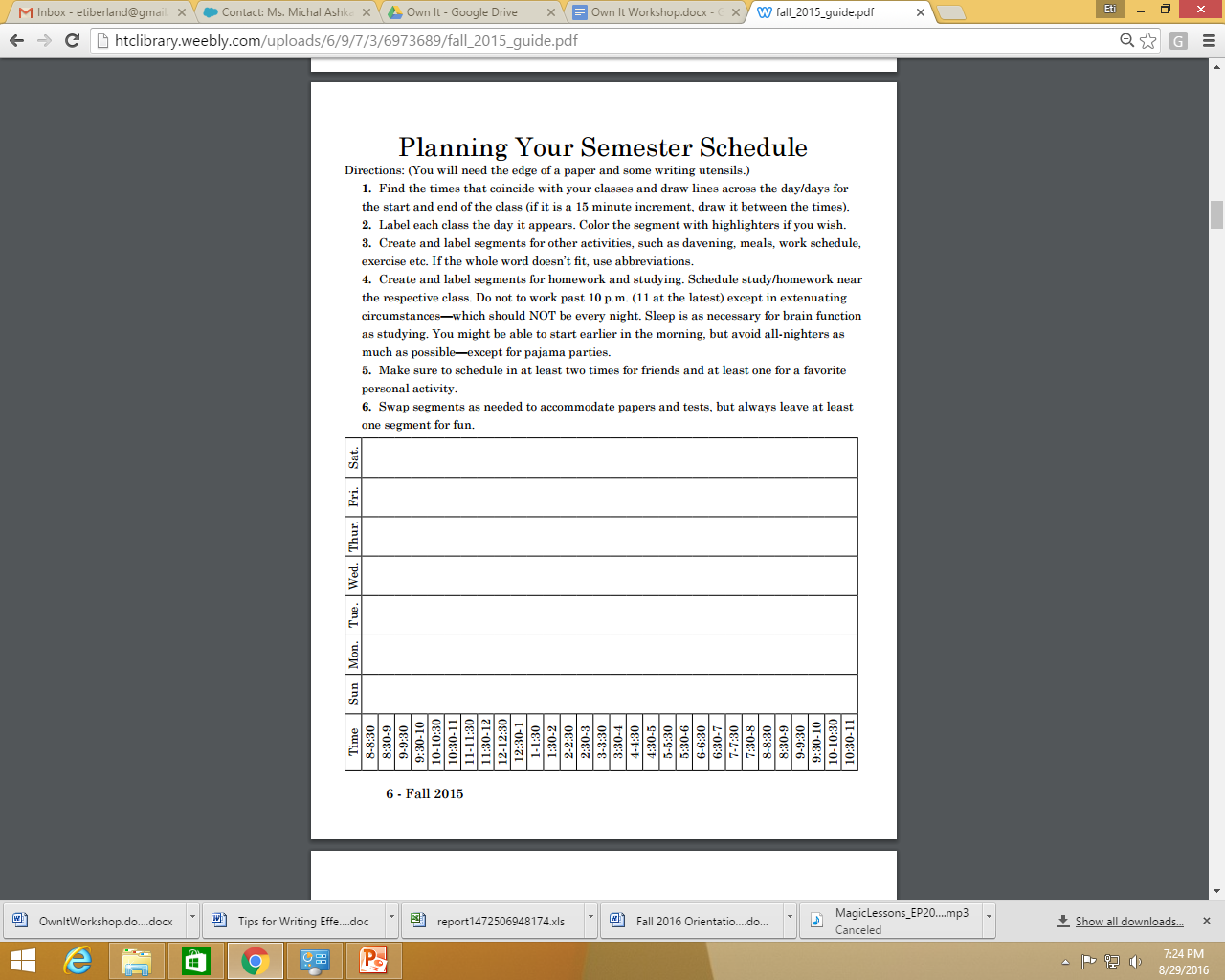 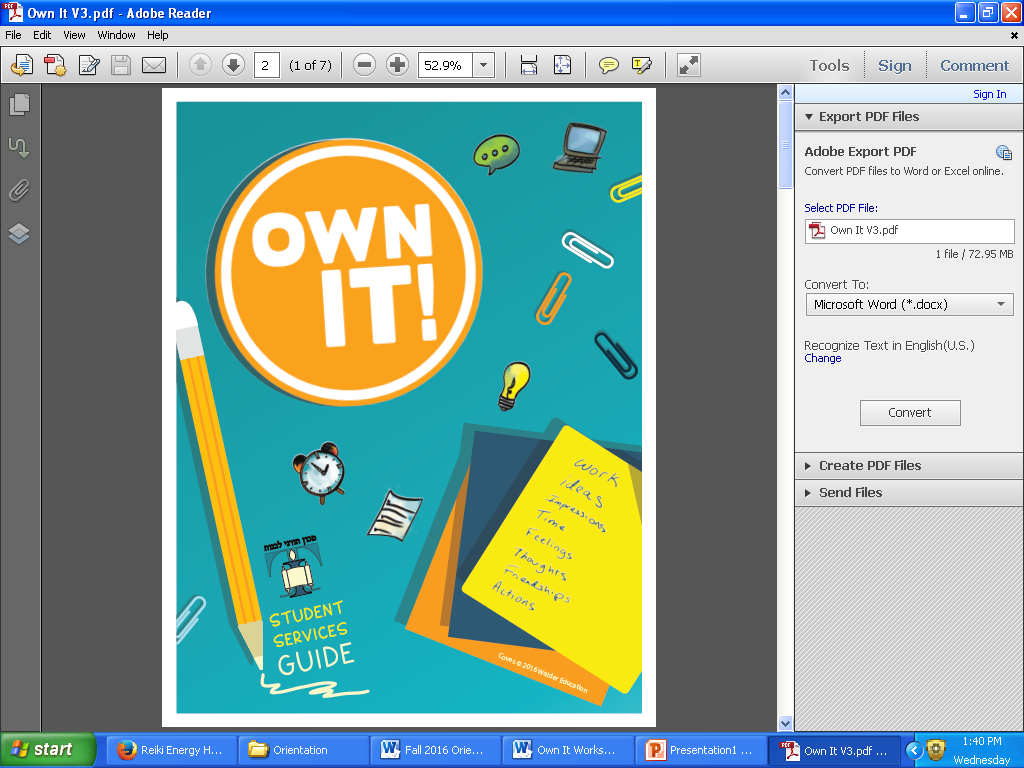 Own ItPrograms!
Interviewing 
Creativity
Financial planning
Stress management
Digital footprint 
Your ideas!
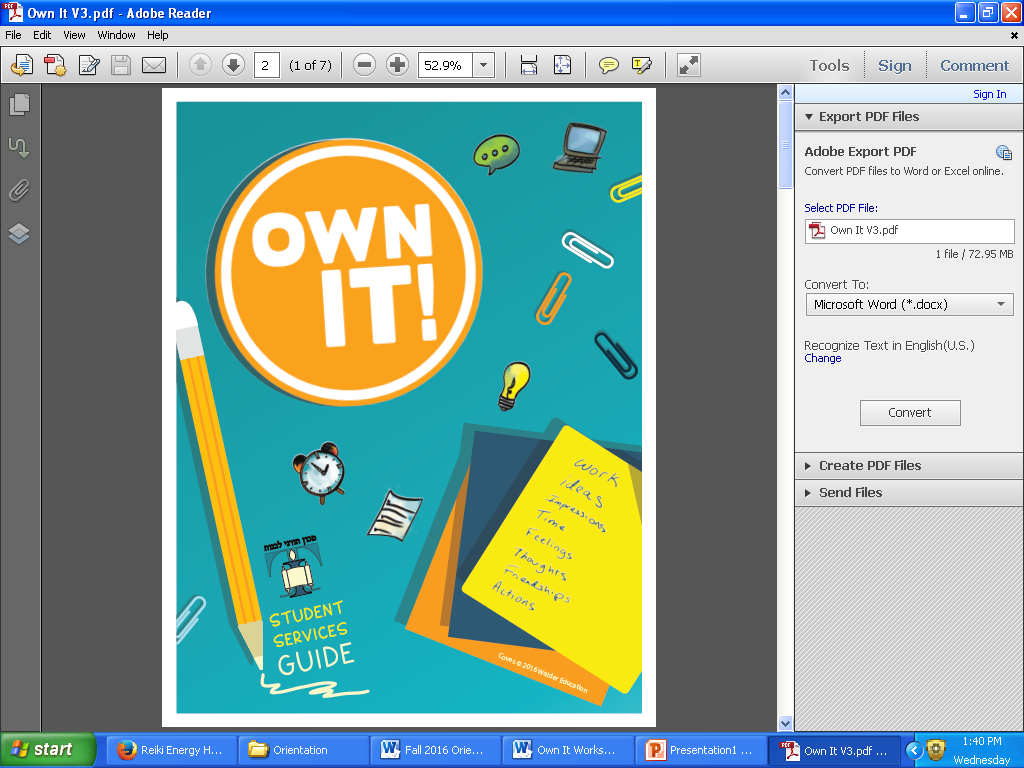 It’s Your Life. Own It!